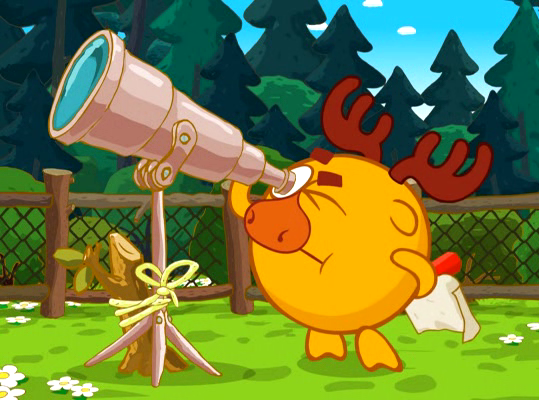 FITS формат
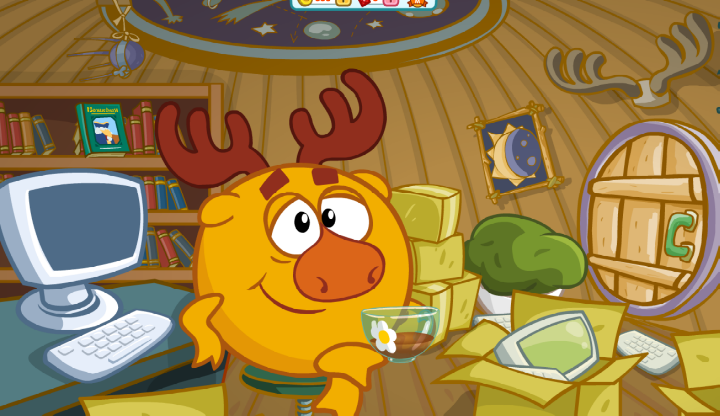 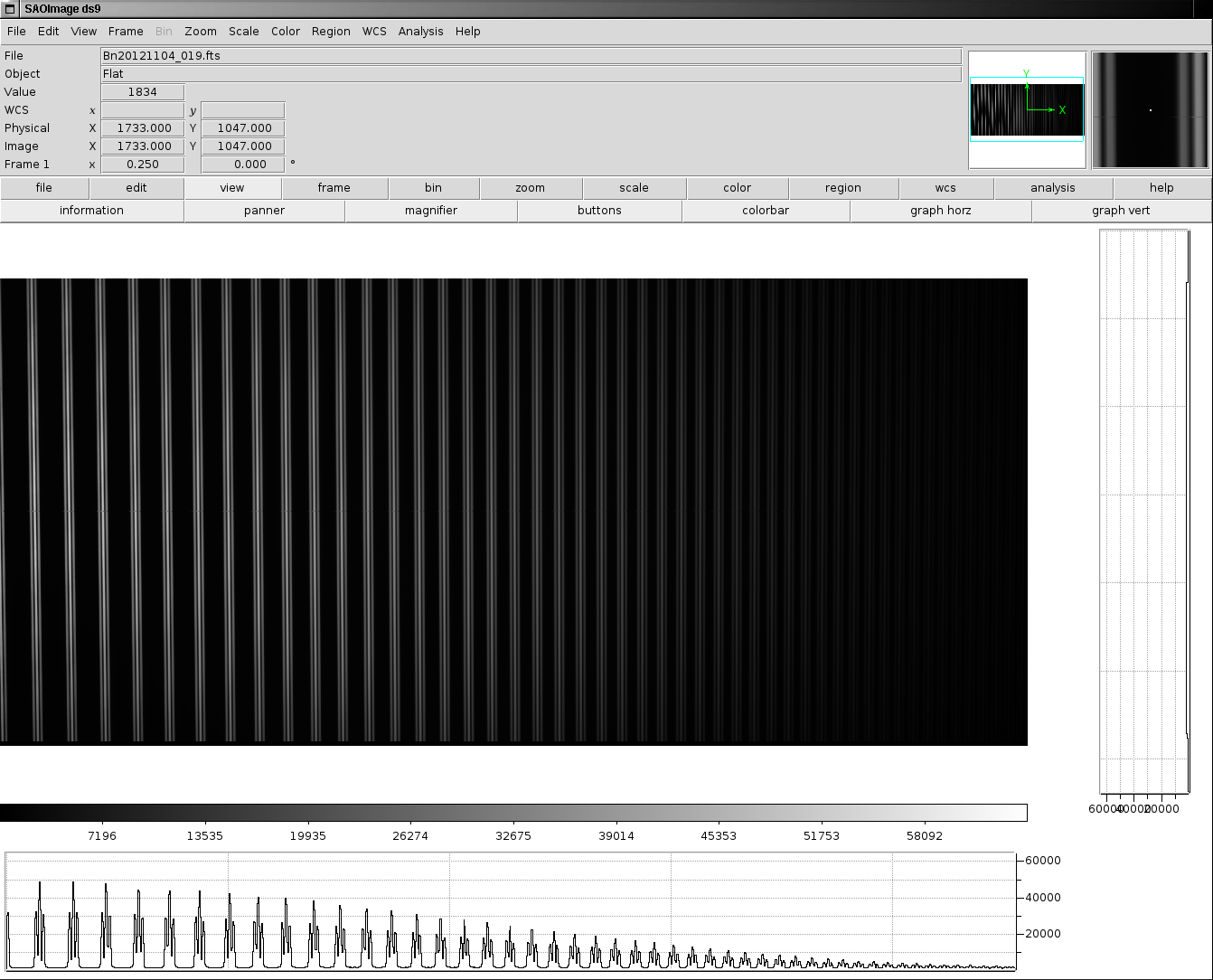 FITS формат
Flexible Image Transport System 
гибкая система передачи изображений
Формат файлов, используемый в науке для 

 хранения
 передачи
 анализа
изображений (1D, 2D, 3D)
 наборов данных (nD)
 таблиц (текстовых и бинарных)
 метаданных (описание)
Расширяемый формат — есть возможность подогнать под любые данные
https://fits.gsfc.nasa.gov/
https://fits.gsfc.nasa.gov/fits_standard.html
FITS формат
Читаемый формат, как машинами, так и человеком
 Самодокументированный формат
 Расширяемый формат — есть возможность подогнать под любые данные
https://fits.gsfc.nasa.gov/
https://fits.gsfc.nasa.gov/fits_standard.html
HEAD
DATA
HEAD
HEAD1
DATA1
HEAD2
DATA2
HEAD3
DATA3
HEAD — 2880 bytes
Keyword1 = value1 // comment
Keyword2 = value2
Keyword3 = „text value3“
…
…
…
…
…
KeywordN = valueN
END
36
80
HEAD
SIMPLE =  T или F (соответствие стандарту)

BITPIX  = -64,-32,8,16,32  / DATA PRECISION





NAXIS   =                    2 / NUMBER OF IMAGE DIMENSIONS
NAXIS1  =                 4065 / NUMBER OF COLUMNS
NAXIS2  =                 3521 / NUMBER OF ROWS

END
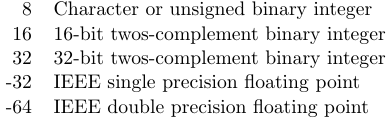 Nbits = |BITPIX| × (NAXIS1 × NAXIS2 × · · · × NAXISm) = 
         = 32 × (4065 × 3521) = 458011680 bits =  57251460 bytes =
         = 54.6 MB
HEAD
EXTEND = T
возможно присутствие расширенного предствавления данных
HEAD1
XTENSION = IMAGE | BINTABLE
BITPIX        = -32
NAXIS         = 2
NAXIS1       = 1024
NAXIS2       = 1024
DATA1
HEAD1
XTENSION = TABLE | BINTABLE
NAXIS   =                    2 / Table is a matrix
NAXIS1  =                61160 / Table width in bytes
NAXIS2  =                   77 / Number of echelle orders
TFIELDS = 10 // количество колонок
TFORM1  = '1911E   '
TTYPE1  = 'FLUX    '
TUNIT1  = '[1]     '
TFORM2  = '1911D   '
TTYPE2  = 'WAVELENGTH'
TUNIT2  = '[A]     '
TFORM3  = '1911E   '
TTYPE3  = 'FLUX_ERROR'
TUNIT3  = '[1]     '
TFORM4  = '1911E   '
TTYPE4  = 'TH_AR_COMPARISON'
TUNIT4  = '[1]     '
TFORM5  = '1911E   '
TTYPE5  = 'FLATFIELD'
TUNIT5  = '[1]     '
…...........
Стандартный набор ключевых слов FITS
(blank)  CROTAn   EQUINOX  NAXISn   TBCOLn   TUNITn
AUTHOR   CRPIXn   EXTEND   OBJECT   TDIMn    TZEROn
BITPIX   CRVALn   EXTLEVEL OBSERVER TDISPn   XTENSION
BLANK    CTYPEn   EXTNAME  ORIGIN   TELESCOP
BLOCKED  DATAMAX  EXTVER   PCOUNT   TFIELDS
BSCALE   DATAMIN  GCOUNT   PSCALn   TFORMn
BUNIT    DATE     GROUPS   PTYPEn   THEAP
BZERO    DATE-OBS HISTORY  PZEROn   TNULLn
CDELTn   END      INSTRUME REFERENC TSCALn
COMMENT  EPOCH    NAXIS    SIMPLE   TTYPEn
Системы координат в FITS
World coordinate system
DATA value = f (DATA(x,y))

Physical coordinate = f(x,y)
ПЗС
y
Pixel coordinate
x
http://adsabs.harvard.edu/abs/2002A&A...395.1061G
Greisen, E. W.; Calabretta, M. R. «Representations of world coordinates in FITS»

http://adsabs.harvard.edu/abs/2006A&A...446..747G 	
Greisen, E. W.; Calabretta, M. R.; Valdes, F. G.; Allen, S. L. «Representations of spectral coordinates in FITS»
Local pixel coordinate
ПЗС
ПЗС
y
y
x
x
Y
ПЗС
ПЗС
y
y
x
x
Global pixel coordinate
X
Системы координат в FITS
World coordinate system
x=1
y=1
x=4
y=1
x=2
y=1
x=3
y=1
x=5
y=1
x=6
y=1
BITPIX=-32
Float point data
32 bits = 4 bytes
pix1  pix2   pix3   pix4   pix5   pix6
DATA flow             **** **** **** **** **** **** ****
}
}
}
}
}
}
data1  data2  data3 data4 data5 data6
Phys1 = CRVAL1+CDELT1(X-CRPIX1)
При тождественности систем координат CRVAL1=1 CDELT1=1 CRPIX1=1

В спектроскопии для описания спектров с постоянным шагом, например:

CRVAL1=4500
CDELT1=0.1   
CRPIX1=1
Типы координат
CTYPEn
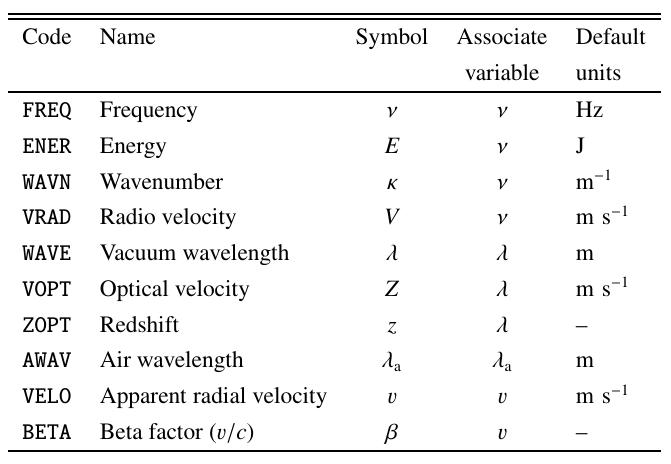 Типы преобразований координат
CTYPEn
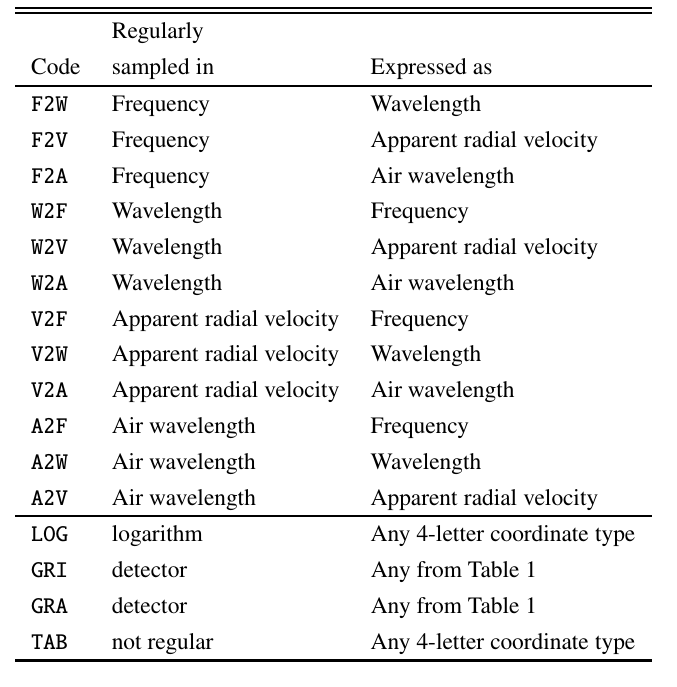 WAVE-LOG
Данные и их конвертация в реальные значения
Для изображений:

physical value = BZERO + BSCALE × array value


Для таблиц:

physical value = TZEROn + TSCALn × field value
SIMPLE  =                    T / Standard FITS file
BITPIX  =                   16 / No. of bits per pixel
NAXIS   =                    3 / No. of axes in matrix
NAXIS1  =                 4632 / No. of pixels in X
NAXIS2  =                 2068 / No. of pixels in Y
NAXIS3  =                    1 / No. of images
CRVAL1  =                    0 / Offset in X
CRVAL2  =                    0 / Offset in Y
ORIGIN  = 'CCDServer v2.1'     / ACQUSITION SYSTEM
DATE-OBS= '2012-11-04T20:46:32' / Date and time of TM_START
TELESCOP= 'BTA     '           / 6m Russian telescope
INSTRUME= 'NES     '           / Nasmyth echelle spectrometer
OBSERVER= '                  ' / OBSERVERS
OBJECT  = 'ThAr    '           / NAME OF IMAGE
BSCALE  =                 1.00 / REAL = TAPE*BSCALE + BZERO
BZERO   =              32768.0 /
DATAMAX =              64183.0 / MAX PIXEL VALUE
DATAMIN =                857.0 / MIN PIXEL VALUE
FILE    = 'Bn20121104_008.fts' / original name of input file
IMAGETYP= 'eta'                / object, flat, dark, bias
OBSERVAT= 'SAO RAS '           / Observatory
START   = '00:46:32.95'        / measurement start time (local) (hh:mm:ss.ss)
EXPTIME =                300.0 / actual integration time (sec)
CAMTEMP =             -130.845 / camera temperature (C)
DETECTOR= 'E2V CCD42-90 blue'  / detector
RATE    =                100.0 / readout rate (KPix/sec)
GAIN    =                  1.9 / gain, electrons per adu
NODE    = 'B'                  / output node (A, B, AB)
BINNING = '1x1'                / binning
PXSIZE  = '13.5 x 13.5'        / pixel size (mkm x mkm)
UT      = '20:46:32.95'        / universal time (hh:mm:ss.ss)
ST      = '                  ' / sidereal time (hh:mm:ss.ss)
RA      =                  0.0 / Right ascention J2000.
DEC     =                  0.0 / Declination J2000.
EPOCH   =               2000.0 / Epoch of RA and DEC
Z       =                      / zenith distance
A       =                      / azimuth
PARANGLE=                      / parallactic angle
ROTANGLE=                      / field rotation angle
SEEING  = 1.5               / seeing
FILTER  = '                  ' / filter
FOCUS   =                      / focus of telescope (mm)
IMSCALE = '                  ' / image scale ("/Pix x "/Pix)
DOMETEMP=                      / dome temperature (C)
WIND    =                      / wind (m/s)
CLOUDS  =                      / clouds (%)
PRESSURE=                      / pressure
DATE    = '2012-11-04'
TM_START= '74792   '           / UT start time 20.7758194444
TM_END  = '75092   '           / UT end time 20.8591527778
RDNOISE =                  3.7 / Read noise in electrons
HISTORY
COMMENT
HISTORY Fixed from DINA II format by fixfiles.py
END
Программы для просмотра FITS-файлов
Заголовок FITS можно прочитать в любом текстовом редакторе
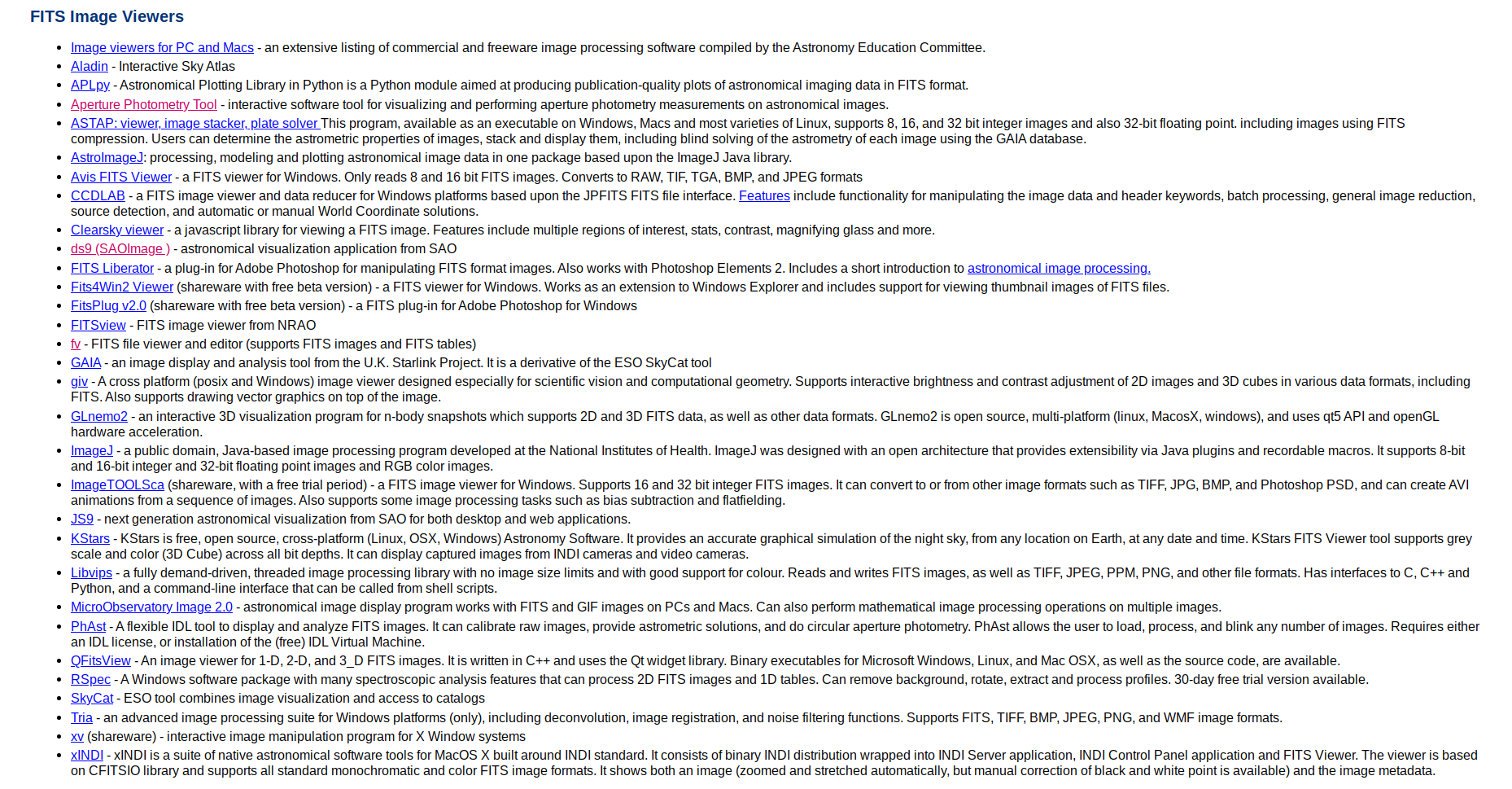 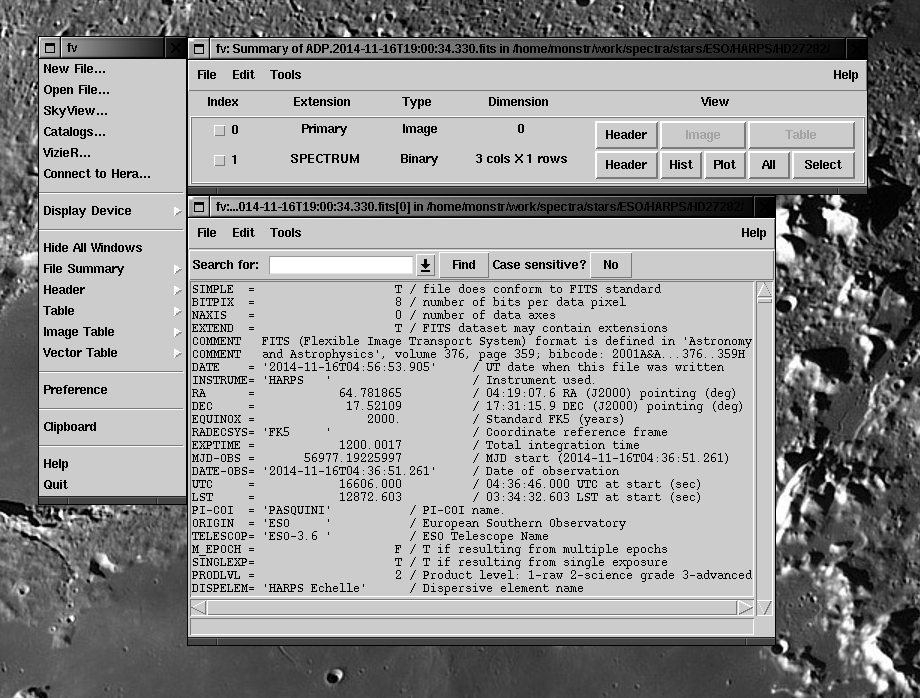 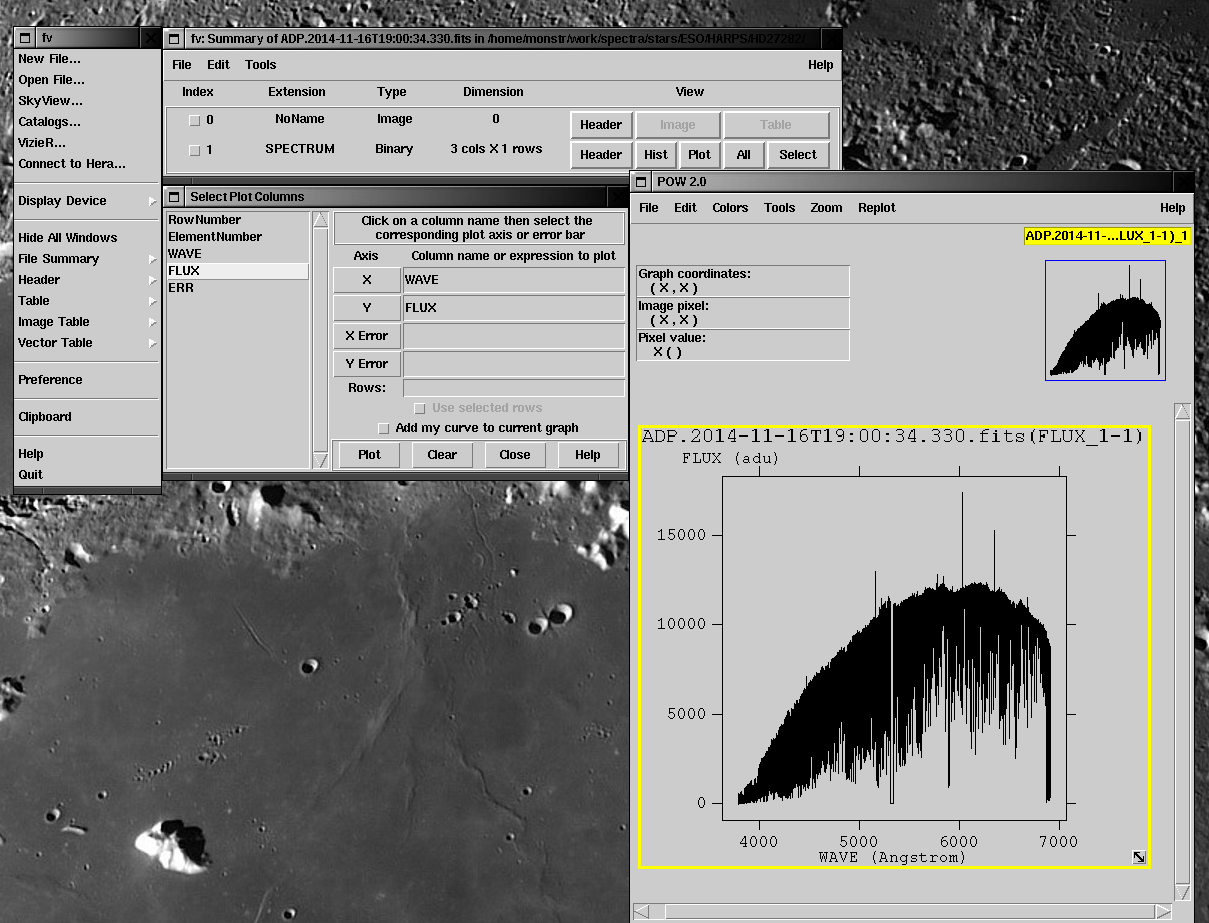